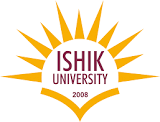 Chapter 1 Introduction to Personal Development Skills
Dr. Mohsin Uddin
Department of Accounting
Faculty of Economics and Administrative Sciences
Ishik University, Erbil
Course Content
Expectations from Students
Students must report to the respective sessions well before the announced time. Latecomers will not be permitted to join the class after the scheduled time. If late, the attendance for that session will be marked as absent. 
Read the Case Study / material well prior to the class discussion. He/she is also expected to read the chapter indicated in the course plan as the faculty directs. 
In the class discussion student is expected to participate actively and contribute to individual and group learning. Evaluation is based on active participation. 
Evaluation is a continuous process. Every student needs to be aware of the timelines given in the section below. Absence from these evaluations will mean non awarding of marks in that particular component 
Wherever applicable, group assignments require each student to contribute to the group effort. This enhances group effectiveness and leads to greater appreciation of working in groups. 
Students are expected to show high regard and appreciation for in class discipline and desist from using mobile phones. This disturbs the class ambience and unnecessarily diverts attention of other students as well as the faculty member.
Personal Skills
A skill is the ability to do something well, a certain competence or proficiency. 
Skills are typically acquired or developed through direct experiences and training, and they can require sustained effort. 
Therefore, personal skills are simply those skills that you possess and consider your strengths.
Personal Skills
Personal skills are those concerned with how people manage and express themselves. It refer to how one interacts with others.
Personal Development
The process by which a person's character or abilities are gradually developed.
Why Employers Value Personal Skills
Having personal skills are critical your success in any job. Someone with strong soft skills works well with employers, employees, colleagues, clients, and vendors. They can communicate ideas clearly and listen well to others. Someone with strong personal skills exudes a positive attitude at work, an integral part of a healthy company culture.
They also help effect successful outcomes for their companies. As responsible employees whom people can trust on for help, they meet deadlines and complete tasks. Those with strong personal skills are also often motivated and passionate about their work, which contributes to their success.
Overall, employers look for job candidates with strong personal skills because they make the office a better place to work, and they complete their work successfully.
Three categories of skill requirements
Technical -The tools and techniques
Behavioural -The personal qualities
Business -The domain knowledge and skills
Personal Skills
Critical Thinking: Employers want employees who can solve problems on their own using creative thinking and thoughtful analysis. Critical thinkers are useful in every industry, from healthcare and engineering to education. Below are skills that you should develop to be a capable critical thinker
Problem Solving
Employers value good problem-solvers as they effectively and swiftly make decisions while largely keeping their emotions at bay. They gather as much information as they can and let intuition, logic and innovative thinking drive the best solution. They are also great collaborators and open to the ideas and opinions of others.
Flexible/Dependable
As two valued qualities that feed off of each other, dependability and flexibility go hand in hand. Employers hire candidates who demonstrate reliability, responsibility and are trustworthy with more responsibilities.
Flexible employees can adapt to change, take on projects outside of their scope and shift their schedule if necessary. A flexible and dependable employee is also willing to help on other projects, even when they are in an unfamiliar focus area.
Interpersonal Skills
Interpersonal skills, also known as people skills, are those related to how you communicate and interact with those around you. Employers want employees who can get along well with their employers, their colleagues, and clients. People with interpersonal skills are also more likely to work well in teams. Displaying such skills will impress your potential employer and could lead to future opportunities for promotions and raises. Here's a list of interpersonal skills and qualities for resumes, cover letters, job applications, and interviews.
Motivated
Employers seek employees who are positive and passionate about their jobs and aremotivated. These individuals tend to put the most effort into their work and learn from their mistakes and failures.
What is Personal Development?
Personal development is a lifelong process. It is a way for people to assess their skills and qualities, consider their aims in life and set goals in order to realise and maximise their potential. Personal skills play an important role in the workforce, for example when networking or dealing with people.
Personal Development
The process by which a person's character or abilities are gradually developed
4 REASONS WHY PERSONAL DEVELOPMENT SHOULD BE A PRIORITY
IT FORCES YOU OUT OF YOUR COMFORT ZONE
If there are areas of your job that you do not like, or are not good at, those are the weaknesses that a personal development plan can help you improve on. Confronting these areas and improving on them can help to push you out of your comfort zone. This allows you to experience growth and to improve your skills.
IT DEVELOPS YOUR STRENGTHS
A personal development plan not only helps you to improve on your weaknesses, but it can also help you to develop your strengths. By taking time to focus on nurturing and using your strengths more, you go from being good at something to being excellent at it. You can reach your potential and achieve great growth by developing the skills you are already good at.
IT BOOSTS YOUR CONFIDENCE
Making the decision to improve on your skills takes you a step closer to feeling more confident. Once you have achieved a certain goal, gained another skill, or developed a certain area of your life, you naturally feel good about yourself. The more you keep on developing in the areas of your life you are not confident in, the more you can boost your confidence.
IT IMPROVES YOUR SELF-AWARENESS
Personal development is closely linked to self-awareness. It gives you the opportunity to take an honest look at the areas of your life that need improvement. Through this process, you get to know who you really are, what your true values are, and where you would like to go in life. Once you go through this process, you will improve your self-awareness and experience fulfilment.